Colorectal Cancer Screening in Canada
2021/2022
Canadian partnership against cancer
Suggested citation: Colorectal Screening in Canada: 2021/2022 Environmental Scan. Canadian Partnership Against Cancer; 2022. https://www.partnershipagainstcancer.ca/topics/colorectal-cancer-screening-in-canada-2021-2022/summary/
Summary
Colorectal Cancer Screening Pathway
Colorectal Cancer Screening Pathway
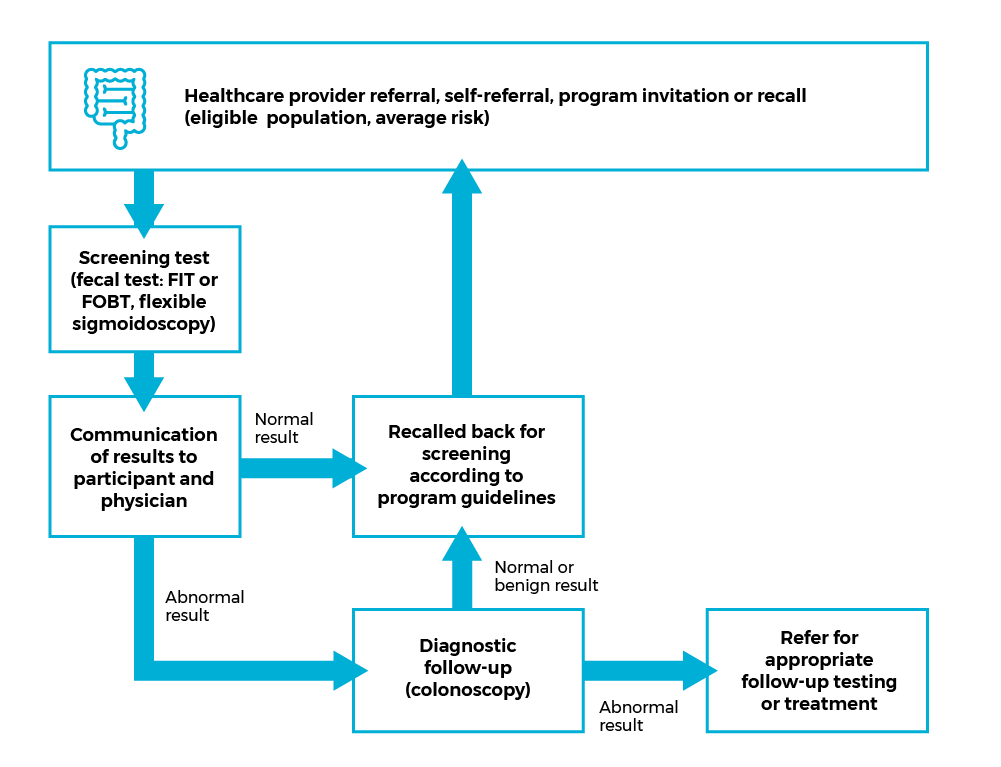 3
Programs
Programs
Guidelines
Recruitment
Promotional Strategies
Status of colorectal cancer screening programs in Canada
June 2022
Fully implemented
Partially implemented
Announced or planning
Yukon
Nunavut
Northwest 
Territories
Newfoundland and 
Labrador
British 
Columbia
Manitoba
Quebec
Alberta
Ontario
Saskatchewan
Prince
Edward
Island
Nova Scotia
New 
Brunswick
5
Colorectal Screening Programs in Canada
Provincial and Territorial Screening Guidelines
ON: *In Ontario, people ages 50 to 74 with no symptoms or family history of colorectal cancer in a first-degree relative may choose to be screened with flexible sigmoidoscopy instead of FIT. It is recommended that eligible people who are screened with flexible sigmoidoscopy repeat the test every 10 years.ON: ^People ages 75-85 may also screen with FIT at the PCP’s discretion.NS: ~The last FIT kit is mailed shortly after the participant’s 74th birthday. Participants can request a new kit (if lost or expired) up until their 76th birthday.
7
Initial Colorectal Screening Recruitment Strategies
ON: *NPs, Health Canada nurses at nursing stations, staff on mobile coachesON: ^Participant calls Telehealth OntarioQC: ~Currently working on an expanded access strategy in opportunistic mode for people who do not have an easy access to a PCP.
Initial Colorectal Screening Promotional Strategies
NT: *Community events were planned, but cancelled due to COVID.  ON: ^This occurs some years and is funded by the Ontario Ministry of Health (e.g., Mar 2020, Sept 2021)ON: ~ These occur via Regional Cancer ProgramsQC: ** Other promotional strategy: fund various non-profit organizations to support them in their promotional campaigns on colorectal cancer screening
Colorectal screening reminder notifications
Colorectal screening fecal testing information
Access to tests
Returning tests
11
FIT Tests Used in Canada
PE and NL: * If 1 of 2 samples is over cut-off value, overall result is positive.- No information was provided at the time the data were collected.
FTg Tests Used in Canada
Access to Colorectal Screening Tests (1/2)
NT: *In larger communities, participants may need to see their PCP first for a referral/requisition, and then visit a lab to obtain a kit
Access to Colorectal Screening Tests (2/2)
NB: ^ Participant must complete and mail back eligibility questionnaire (postage-paid envelope provided)
Screening Process for Participants with no PCP (1/2)
Screening Process for Participants with no PCP (2/2)
QC: *Currently working on an expanded access strategy in opportunistic mode for people who do not have easy access to a PCP.
Limits on Colonoscopy as a Primary Test for Screening Individuals at Average Risk
ON: * With the transition to FIT, Ontario Health (Cancer Care Ontario) adjusted colonoscopy funding models to ensure endoscopists are being appropriately funded for high-yield procedures (FIT positive colonoscopies)
Returning the Colorectal Screening Test
ON: *People who live in a First Nations community can contact their health centre or nursing station to discuss drop-off optionsON: ^Participants can drop off their FIT at any LifeLabs Patient Service CentrePE: ~ and PCP offices with a lab run
Recommended Timeframe for Kit Return
MB and NB: *Must be analyzed within 14 days of sample collectionON: ^Participants are encouraged to return their completed kit by mail or drop off option within 48 hours so that it can be tested at the lab within 14 days of completion.NB: ~ Participants are encouraged to avoid mailing the completed kit on a Thursday and Friday before the weekend and before holidays.
Diagnostic follow-up for colorectal screening
Follow-up for abnormal results
Colonoscopy after abnormal test
Reducing wait time
20
Receiving Results for Normal Colorectal Screening Test Results
ON: *Lab sends the FIT result to the PCP QC: ^Once program established.
Recall for Screening after Normal Results
QC: *Once program established.
Receiving Results for Abnormal Colorectal Screening Tests
ON: *Participants may call the Ontario Health (Cancer Care Ontario) contact centre to obtain their FIT result.ON: ^ The physician overseeing the Hamilton Niagara Haldimand Brant Mobile Coach provides results directly to participant and manages follow-up
ON: ~This recommendation is contained within the abnormal results letterQC: ** Once program established.
NB: ‡Results are accessible through the provincial electronic health record (EHR)
Follow-up for Abnormal Colorectal Screening Test Results
ON: *Primary care provider (can include family doctors and nurse practitioners)ON: ^Individual endoscopists or endoscopy service will be responsible for informing patient of appointment, pre-colonoscopy assessment, or communication to patient on appointment details.QC: ~ Once program established.
Follow-up for Abnormal Colorectal Screening Test Results
Screening Recall After an Abnormal Fecal Test
Strategies Being Implemented to Reduce the Time from Abnormal Fecal Test to Colonoscopy Follow-up (1/2)
Strategies Being Implemented to Reduce the Time from Abnormal Fecal Test to Colonoscopy Follow-up (2/2)
NL: * Canadian Association of Gastroenterology
Colorectal screening for individuals at increased and high risk
Increased risk
High risk
Lynch syndrome
29
Definitions of Increased Risk for Colorectal Cancer
YT, NT, NU, BC, AB, NS, NL:*age ≤60
ON: ^ The criteria for definition of increased risk for colorectal cancer are currently under review in Ontario.QC: ~ In Québec, one 2nd or 3rd degree relative diagnosed with colorectal cancer or adenomatous polyps, one 1st degree relative and one 2nd degree relative from the same side of the family diagnosed with colorectal cancer at any age are considered. Also, slight or moderate increased risk is considered. 
QC: ** The algorithms for risk-based monitoring and management and clinical monitoring depending on the condition are currently under review. The algorithms can be found here: https://www.msss.gouv.qc.ca/professionnels/cancer/pqdccr/NS: ‡ Criteria for definition of increased risk of developing colorectal cancer are currently under review in Nova Scotia.
Increased Risk Recommendations (1/2)
ON: *Screening recommendations for individuals at increased risk of colorectal cancer are currently under review in Ontario.
Increased Risk Recommendations (2/2)
QC:^ The algorithms for risk-based monitoring and management and clinical monitoring depending on the condition are currently under review. The algorithms can be found here: https://www.msss.gouv.qc.ca/professionnels/cancer/pqdccr/
Plans to Implement Fecal Test Screening for Individuals with Family History of Colorectal Cancer
ON: *This may change as the definition for increased risk and the screening recommendations for individuals at increased risk of colorectal cancer are currently under review in Ontario.
Definitions of High-Risk for Colorectal Cancer
QC: * The algorithms for risk-based monitoring and management and clinical monitoring depending on the condition are currently under review. They currently have 3 risk categories: moderate risk, slightly increased risk and moderately increased risk. People at high risk are included in the moderately increased risk algorithms, but they do not have a specific definition or precise algorithm for this category.- No information was provided at the time the data were collected
Screening Recommendations for Individuals with Lynch Syndrome
BC: *Guidelines and Protocol Advisory Committee
ON: ^The program plans to develop screening recommendations for individuals with Lynch syndrome in the future.NS: ~Although Nova Scotia has screening recommendations for individuals with Lynch syndrome, these are not part of the organized screening program.
Population Outreach
All eligible people
First Nations, Inuit, and Métis 
Underserved populations
Rural and remote populations
LGBTQ2S+
36
Strategies to Improve Colorectal Screening for All Eligible People (1/3)
Strategies to Improve Colorectal Screening for All Eligible People (2/3)
Strategies to Improve Colorectal Screening for All Eligible People(3/3)
Strategies to Improve Colorectal Screening for First Nations, Inuit, and Métis* (1/3)
*Quebec does not have an organized screening program available so there are no concerted strategies in place. Each health institution is responsible for implementing the appropriate strategies to reach out to the population it serves
NU: ^This will be part of the consultation process
Strategies to Improve Colorectal Screening for First Nations, Inuit, and Métis (2/3)
Strategies to Improve Colorectal Screening for First Nations, Inuit, and Métis (3/3)
PE: ~Invited/asked to come by community health centres
Strategies to Improve Screening for Underserved Populations* (1/3)
*Quebec does not have an organized screening program available so there are no concerted strategies in place. Each health institution is responsible for implementing the appropriate strategies to reach out to the population it serves
Strategies to Improve Screening for Underserved Populations (2/3)
ON: ^Developed in consultation with primary care providers
Strategies to Improve Screening for Underserved Populations (3/3)
NS: ~Program currently participating in a study to investigate whether racialized groups participate in the Colon Cancer Prevention Program disproportionately compared to others.
Strategies to Improve Screening for Rural and Remote Populations* (1/2)
*Quebec does not have an organized screening program available so there are no concerted strategies in place. Each health institution is responsible for implementing the appropriate strategies to reach out to the population it serves
PE: ^PE is the most densely populated province in Canada. A hospital or community health centre can be reached within 45 minutes or less by car.
Strategies to Improve Screening for LGBTQ2S+ People*
*Quebec does not have an organized screening program available so there are no concerted strategies in place. Each health institution is responsible for implementing the appropriate strategies to reach out to the population it serves
ON:^ Advocates, experts, and community members with expertise in better serving the LGBTQ2S+ community in healthcare were involved in the development of the policy.ON:~ Delivered by Rainbow Health Ontario.